PHY 711 Classical Mechanics and Mathematical Methods
10-10:50 AM  MWF  Olin 103

Plan for Lecture 28: Chap. 9 of F&W
Introduction to hydrodynamics
Details of Euler formulation of hydrodynamic equations
Bernoulli integrals for irrotational flow
Sound equations
11/08/2013
PHY 711  Fall 2013 -- Lecture 28
1
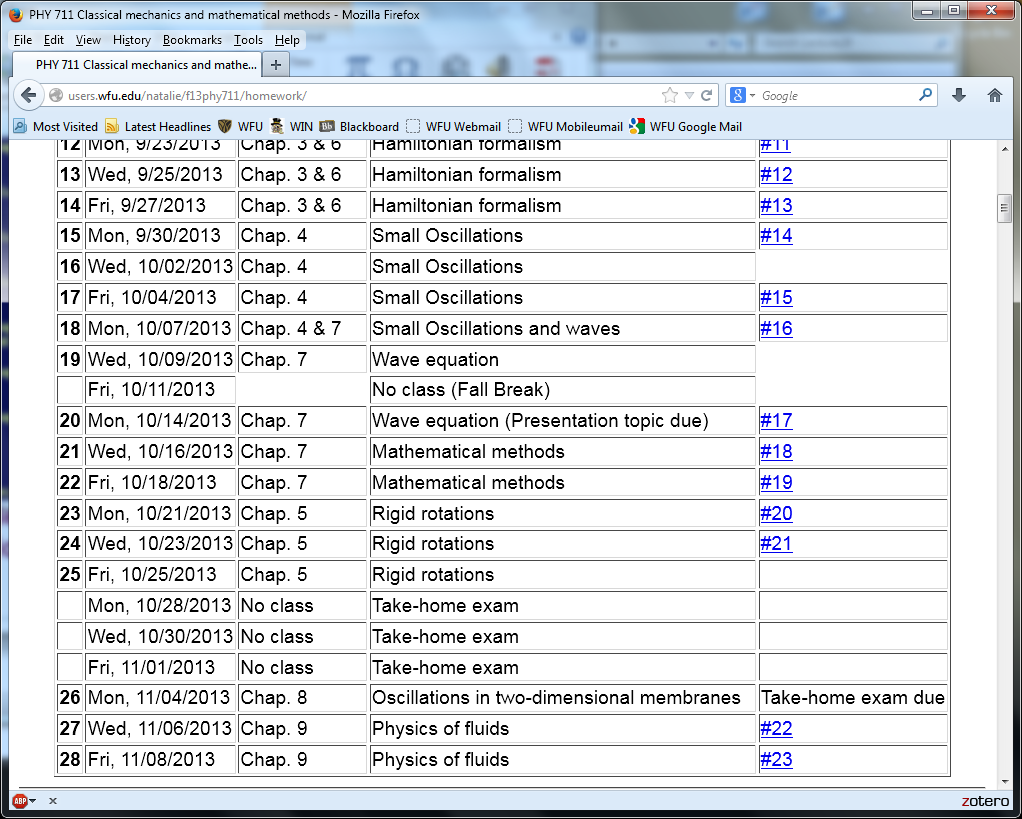 11/08/2013
PHY 711  Fall 2013 -- Lecture 28
2
Newton’s equations for fluids
 Use Euler formulation; properties described in terms of 
                                       stationary spatial grid
t
t’
11/08/2013
PHY 711  Fall 2013 -- Lecture 28
3
Euler analysis -- continued
11/08/2013
PHY 711  Fall 2013 -- Lecture 28
4
Continuity equation:
11/08/2013
PHY 711  Fall 2013 -- Lecture 28
5
Solution of Euler’s equation for fluids
11/08/2013
PHY 711  Fall 2013 -- Lecture 28
6
Bernoulli’s integral of Euler’s equation for constant r
For incompressible fluid
11/08/2013
PHY 711  Fall 2013 -- Lecture 28
7
Solution of Euler’s equation for fluids -- isentropic
11/08/2013
PHY 711  Fall 2013 -- Lecture 28
8
Solution of Euler’s equation for fluids – isentropic (continued)
11/08/2013
PHY 711  Fall 2013 -- Lecture 28
9
Solution of Euler’s equation for fluids – isentropic (continued)
11/08/2013
PHY 711  Fall 2013 -- Lecture 28
10
Solution of Euler’s equation for fluids – isentropic (continued)
11/08/2013
PHY 711  Fall 2013 -- Lecture 28
11
Summary of Bernoulli’s results
For incompressible fluid
For isentropic fluid with internal energy density e
11/08/2013
PHY 711  Fall 2013 -- Lecture 28
12
Application of fluid equations to the case of air in equilibrium plus small perturbation
11/08/2013
PHY 711  Fall 2013 -- Lecture 28
13
11/08/2013
PHY 711  Fall 2013 -- Lecture 28
14
11/08/2013
PHY 711  Fall 2013 -- Lecture 28
15
11/08/2013
PHY 711  Fall 2013 -- Lecture 28
16
Analysis of wave velocity in an ideal gas:
11/08/2013
PHY 711  Fall 2013 -- Lecture 28
17
11/08/2013
PHY 711  Fall 2013 -- Lecture 28
18
11/08/2013
PHY 711  Fall 2013 -- Lecture 28
19
11/08/2013
PHY 711  Fall 2013 -- Lecture 28
20
11/08/2013
PHY 711  Fall 2013 -- Lecture 28
21